OGCE Overview: Portals, Services, Workflows, Gadgets, and Tags
Marlon Pierce (IU), Suresh Marru (IU), Raminder Singh (IU), Chathura Herath (IU), Gregor von Laszewski (RIT), Fungang Wang (RIT), Mary Thomas (SDSU), Nancy Wilkins-Diehr (SDSC), Jeff Sale (SDSC), Maytal Dahan (TACC), Rion Dooley (TACC), and Wenjun Wu (UC)

Funding: NSF SDCI, TeraGrid RP and GIG (synergistic)
Links for More Information
Website: http://www.collab-ogce.org
News/RSS/Blog: http://collab-ogce.blogspot.com
Email: discuss@ogce.org
SVN Code Repository: http://ogce.svn.sourceforge.net/viewvc/ogce/ 
And get tar.gz’s
Source Forge: http://sourceforge.net/projects/ogce
OGCE and Gateways
We develop and package software for use by TeraGrid Science Gateways and other resources
BioVLAB use OGCE tools to run on Amazon 
A lot of this comes from active Gateways.
Information Services (GPIR, QBETS): TeraGrid User Portal
Workflow tools: LEAD
Resource Discovery Service, File Browser Applet: TGUP, GridChem
Gadgets, Open Social Containers: SIDGrid, OLSG
We contribute codes back to these projects.
Gateways
OGCE
Software
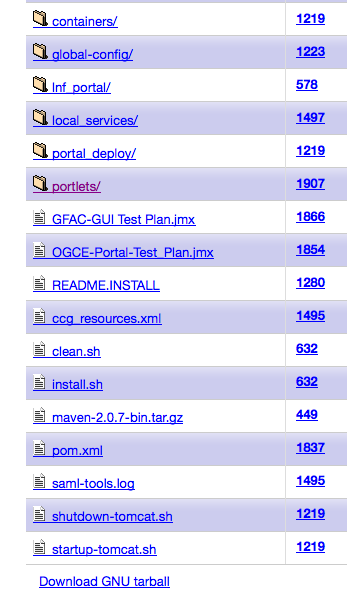 Grid Portal Software
Java-based
Code managed by Source Forge SVN.  
Get it by anonymous SVN checkout
Download the Tar: http://ogce.svn.sourceforge.net/viewvc/ogce/tags/ogce-portal-only-2.5-release.tar.gz
One-line build: mvn clean install.
Download has everything you need except Java.
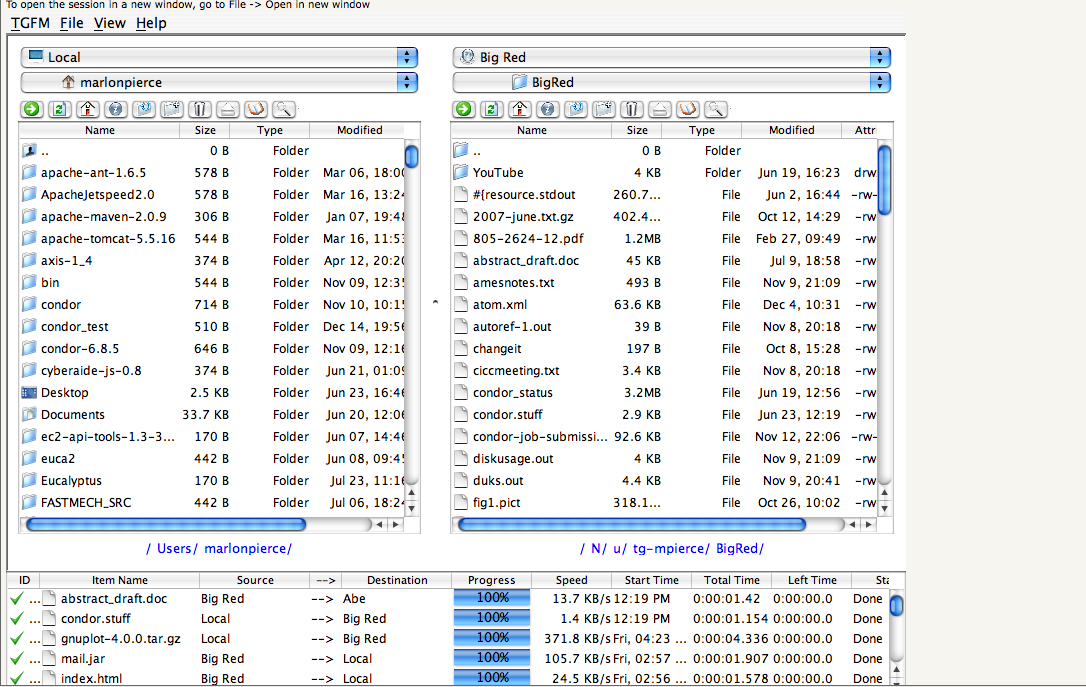 File browser front end from OGCE portal download
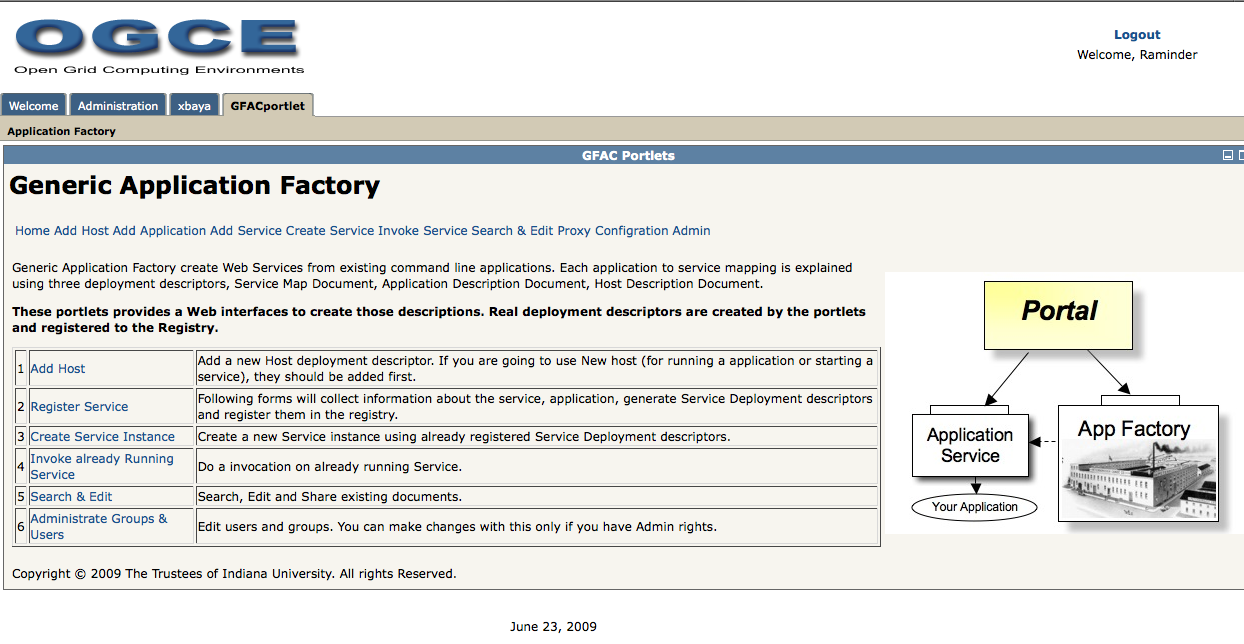 Workflow: GFAC and XBaya
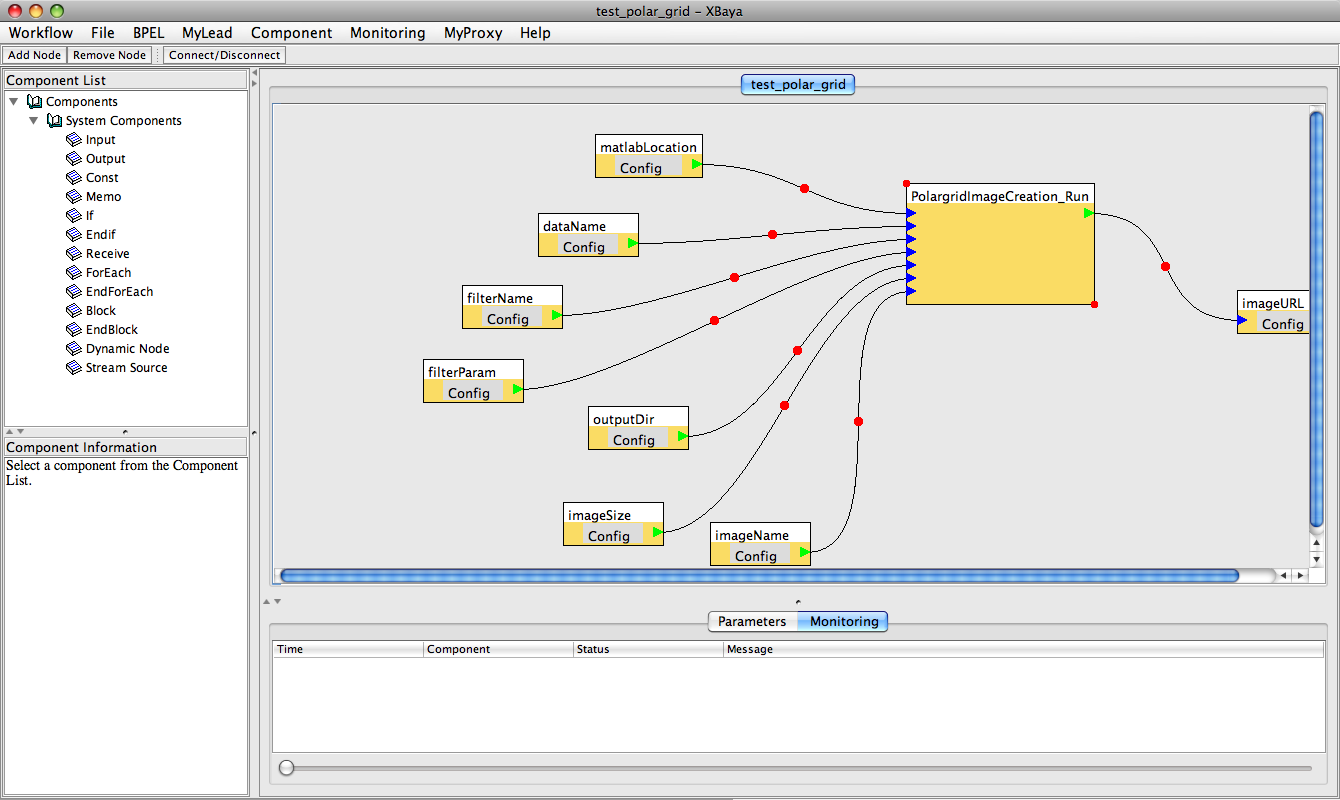 LEAD: A Weather Forecasting Workflow
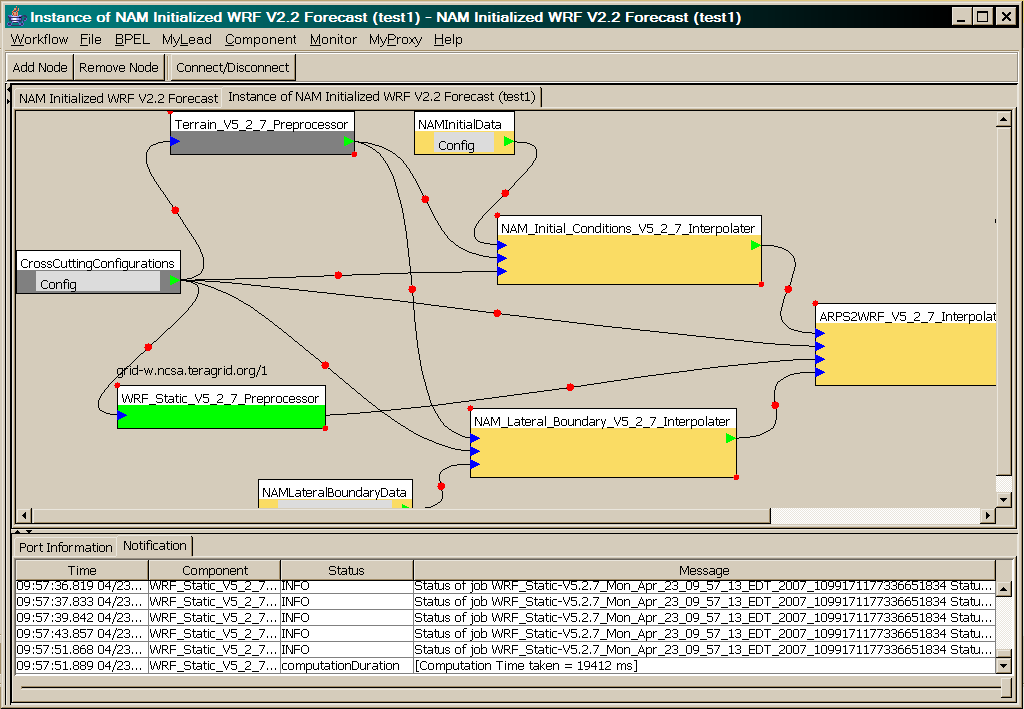 WRF-Static running on Tungsten
OGCE Workflow Tutorial
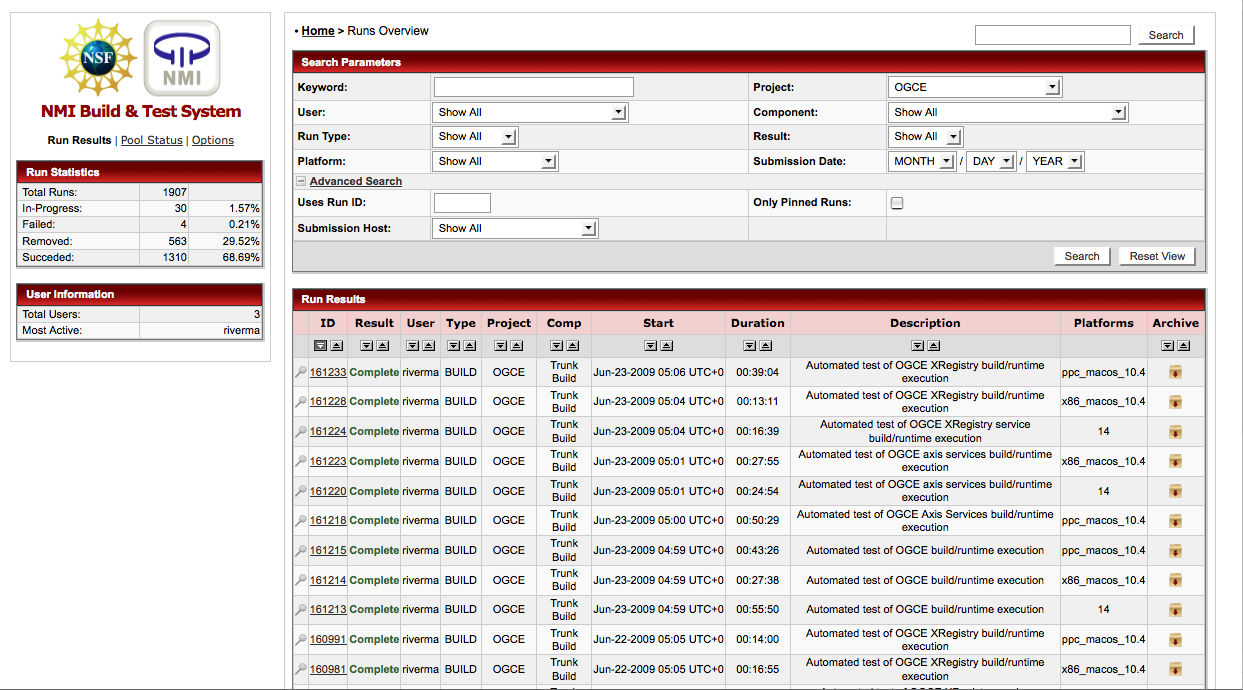 Nightly builds on 14 linux, Mac PPC, and Mac X86
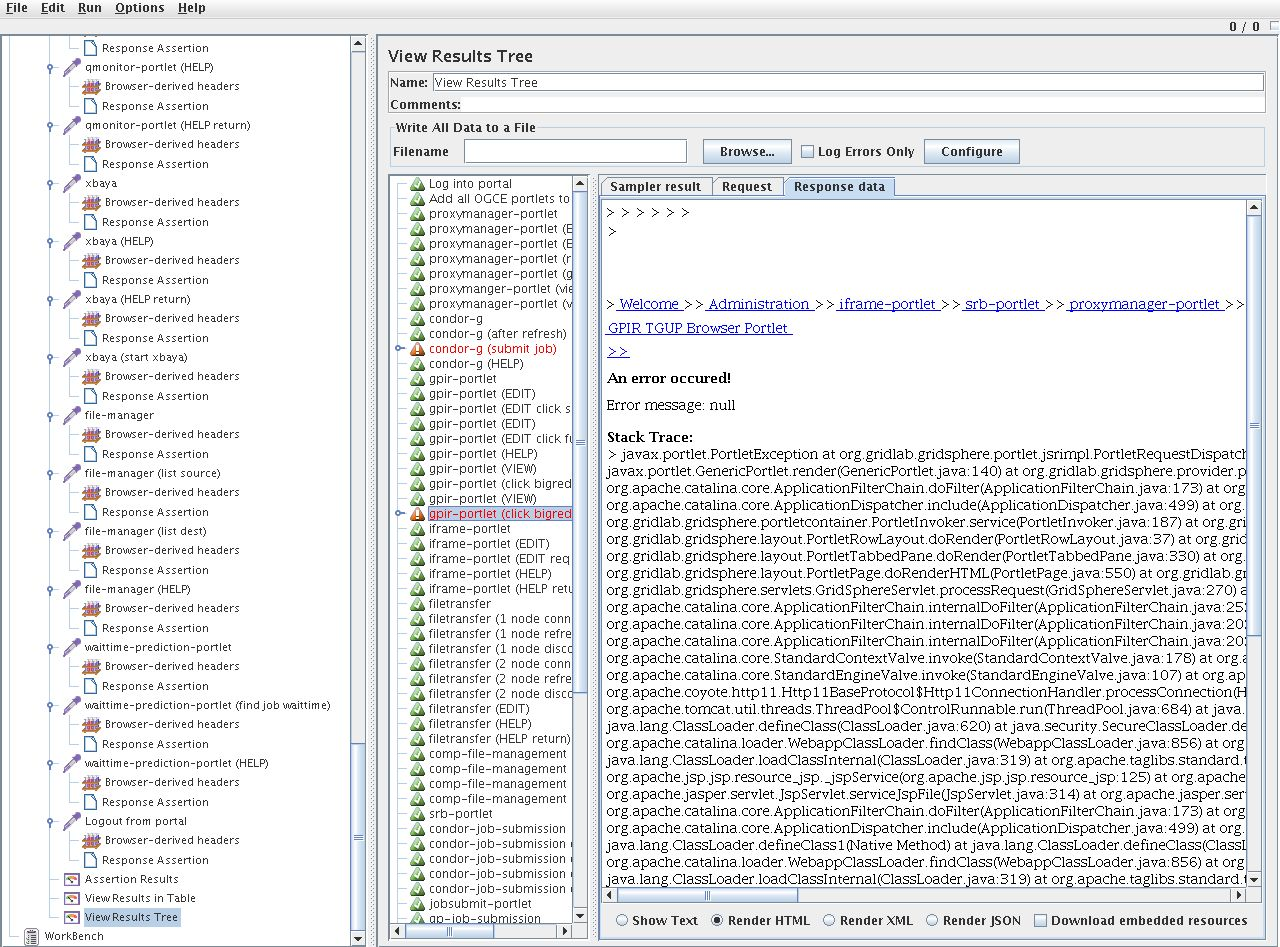 JMeter test suite
Some OGCE Services
Information Web Services and build framework
Resource Discovery Service
Extracted from the TeraGrid User Portal
Contributed by Rion Dooley, TACC
Axis2 Web service
Integrates information from INCA, GPIR services.
What machines are in my Grid
Which ones are actually running?
Works with TeraGrid deployed services, but you can use it with your own information service installations.
Resource Prediction Service (RPS)
Predicts an optimal set of resources for running scientific applications
Predicts a set of resources on which the sum of data transfer time, queue wait time and compute time for the application will be minimum
Data transfer time: Uses input data size and NWS info
Queue wait time: Uses QBETS info
Compute time: Uses application performance info
Axis2 web service with a MySQL backend
RPS is a subset of the Fault Tolerance and Recovery service used in LEAD and VGrADS
Packaging Services
Everything builds with one command
mvn clean install
We use Apache Maven 2 for builds.
Structured, modular builds and consistent layouts
Build a single module: 
mvn clean install –f somemod/pom.xml
We include Apache Tomcat in the download, so all you need is Java and MySQL.
Suitable also for the NMI build and test system.
Want the Javadoc?  mvn javadoc:javadoc
Upcoming Services
XMC-CAT metadata cataloging service with JSDL sample implementation.
Swarm Web Service for mass job submission and management.
http://escience2008.iu.edu/sessions/SWARM.shtml
GPIR Web Service for information on your Grid. This is being repackaged; older packaged version (but same code) is already available. 
GFAC and XRegistry services 
Available now using XSUL Web service engine
OGCE and Web 2.0
OGCE Strategies for Web 2.0
Java COG --> JavaScript COG (Cyberaide)
JavaScript can be integrated with many different frameworks: PHP,  JSP, JSF, RoR, etc
Integration with JSON-REST style services.
Enable mashups, integrate with Jquery, etc.
Portlets--> Google and Open Social Gadgets
JSR 168 Containers-->Open Social Containers
Orkut, LinkedIn, MySpace, etc
Apache Shindig, Sakai 3, other open source
Web Services --> REST Services
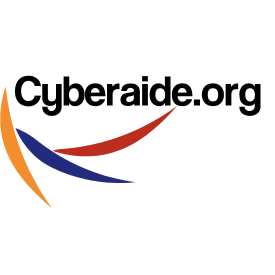 Authentication
How to authenticate through the Cyberaide JavaScript API?// construct an authenticator object for authentication// using myproxy// make sure to use the attributes keys specified here.var auth = org.cyberaide.js.jsAuthenticator(url);auth.setAttribute("host", "myproxy.teragrid.org");auth.setAttribute("port", 7512);auth.setAttribute("user", ’YOURTGUSERNAME');auth.setAttribute("password", ’YOURPASSWORD');// currently only 'myproxy' is supportedauth.setProvider("myproxy");
http://cyberaide.org at Rochester Institute of Technology
Cyberaide JavaScript API Summary
Authentication
Job and Workflow Submission
Job Monitoring
File management 
Listing, upload, download, third party transfer, etc.
Graphical components
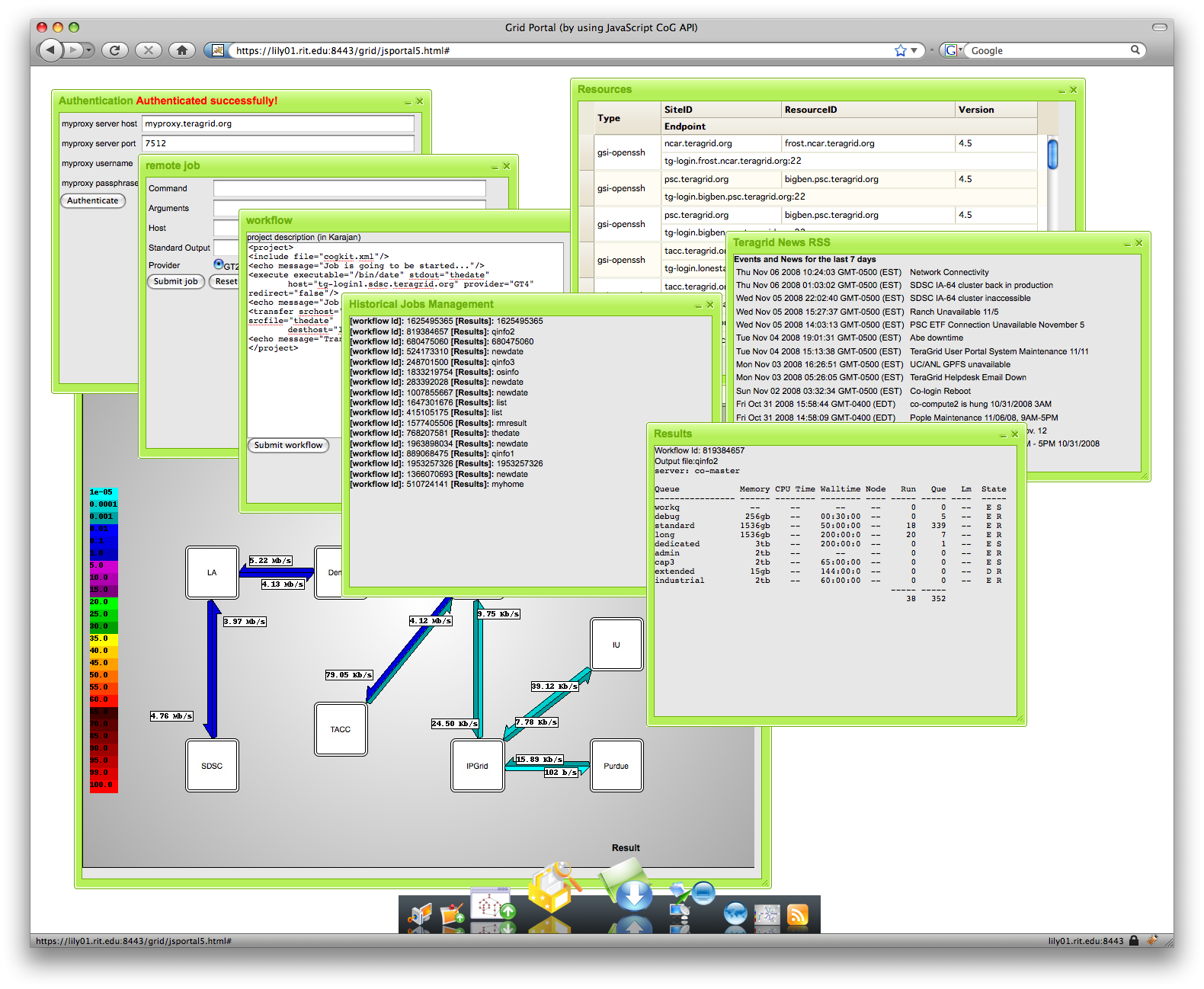 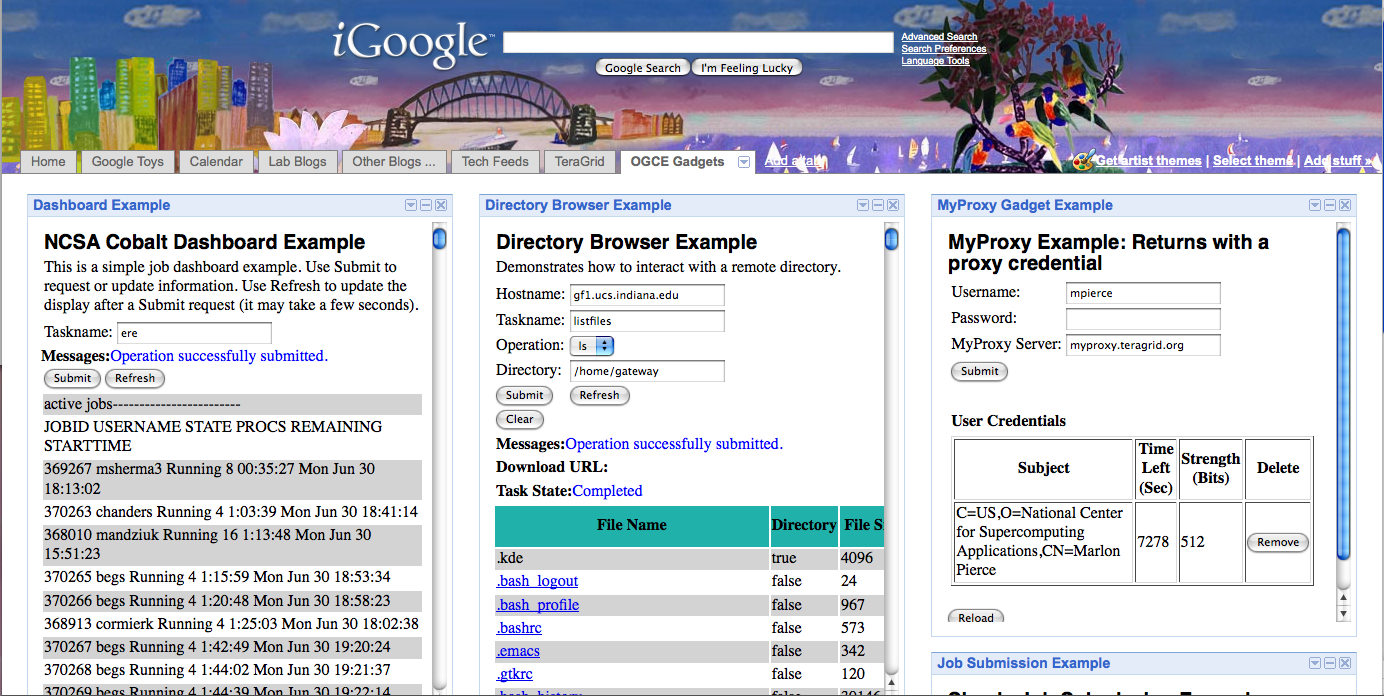 Example OGCE Google Gadgets: MOAB dashboard, remote directory browser, and proxy management.   Built with GTLAB.
TeraGrid Gadgets using the OpenSocial APIs
http://www.google.com/ig/directory
Six teragrid gadgets have been published
Slide courtesy of Wenjun Wu and 
Thomas Uram
TeraGrid Gadgets on iGoogle
Search for “TeraGrid” in iGoogle Gadget Directory
Add two TeraGrid gadgets here
Open Life Sciences Gateway gadgets
Slide courtesy of Wenjun Wu and 
Thomas Uram
Pilot Open Social Project: SIDGrid Gadget Container Integration (W.Wu)
Built on top of Shindig 
OAuth Security
Container-Gadget JSON-RPC Communication
TeraGrid REST Information Services
Slide courtesy of Rion Dooley
Putting It All Back Together
Time to put it all together again.
Working Grid gadgets and mash-up examples.
Running in an open social container
Coupled with Axis and REST information services
Continued support for workflows
Expect this at SC09